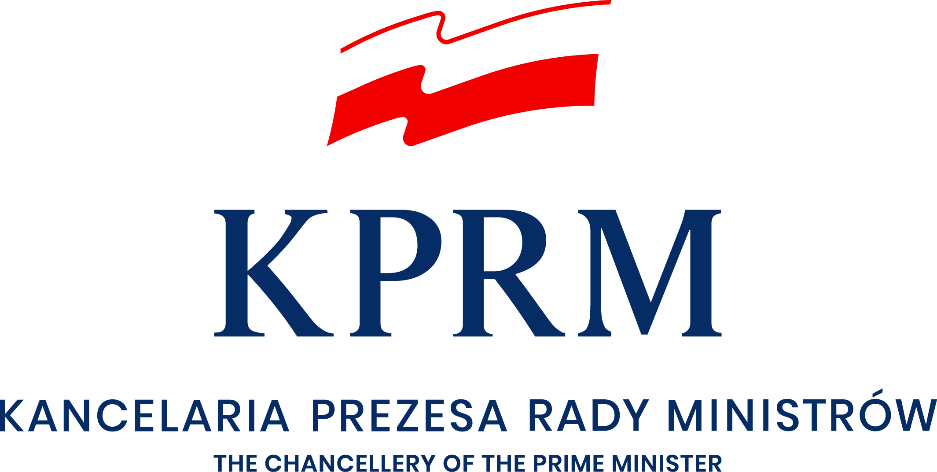 Jazda bez prawa jazdy – poradnik dla kierujących




Warszawa, dnia 29 listopada 2020 r.
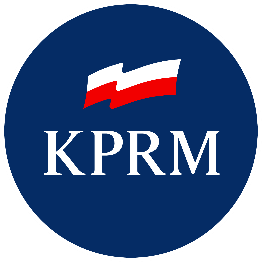 Jazda bez prawa jazdy - Co się zmieni?
Zmiany od 5 grudnia:możesz zostawić prawo jazdy w domu 
nie dostaniesz mandatu za brak dokumentu podczas kontroli drogowej 
Policjant sprawdzi Twoje uprawnienia w centralnej ewidencji kierowców

Jak się przygotować:
Sprawdź swoje dane w usłudze „Sprawdź uprawnienia kierowcy” na portalu Gov.pl
Pobierz mPrawoJazdy w aplikacji mObywatel od 5 grudnia 2020 r. z twoimi danymi
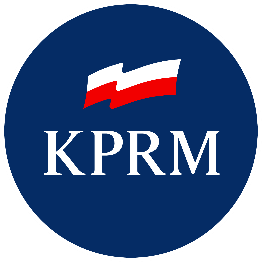 Jazda bez prawa jazdy - Dlaczego powinienem sprawdzić dane?
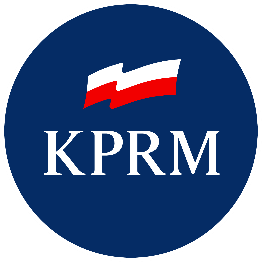 Jazda bez prawa jazdy – Jak sprawdzić dane?
Przez Internet w usłudze na portalu Gov.pl 
„Sprawdź uprawnienia kierowcy”
Jeżeli nie można potwierdzić uprawnień (bo np. są cofnięte lub masz zakaz) zobaczysz dane, które są na dokumencie i komunikat, że dokument trzeba sprawdzić.
Jeśli dokumentu nie ma w ewidencji zobaczysz komunikat o braku danych.

od 5 grudnia – możesz pobrać mPrawoJazdy w aplikacji mObywatel i zobaczyć swoje dane
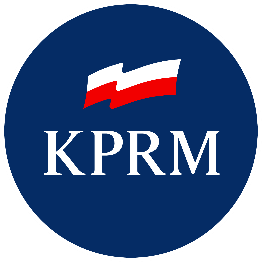 Jazda bez prawa jazdy – gdy danych nie ma lub są błędne
Co zrobić jeśli usługa nie pokazuje moich danych lub jeśli moje dane są błędne?

Zgłoś rozbieżność lub brak danych w formularzu na Gov.pl.
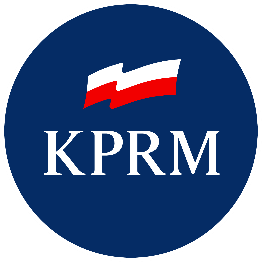 Jazda bez prawa jazdy – zgłosiłem błąd i co dalej?
Cierpliwości – musimy sprawdzić dane i wyjaśnić rozbieżność – aby to zrobić kontaktujemy się z podmiotem, który przekazał wcześniej dane. Może to być starosta, który wydał twój dokument lub organ kontroli, który go np. zatrzymał. Często wystarczy drobna korekta, czasem jednak poprawa danych może wymagać prac programistycznych.

Wyjaśnienie następuje w terminach kpa, zwykle w ciągu 30 dni. 
W przypadkach skomplikowanych ten termin może się wydłużyć, o czym zostaniesz poinformowany mailowo.

W razie potrzeby skontaktujemy się z tobą na adres mailowy podany w zgłoszeniu.

Do czasu wyjaśnienia danych wyruszając w dłuższą drogę weź dokument ze sobą.
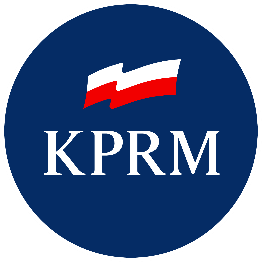 Jazda bez prawa jazdy – kiedy nie zgłaszać błędu?
ǃ
Nie wszystkie dane, które w usłudze wyglądają inaczej niż w dokumencie, oznaczają błąd

Nie musisz zgłaszać błędu do mPrawoJazdy jeśli:

numer prawa jazdy, który widzisz nie zawiera ukośników – jeśli cyfry się zgadzają wszystko jest w porządku – w rejestrze w taki sposób zapisywane są dane – bez ukośników

nazwa organu jest nieznacznie inna – zamiast Prezydenta m.st. Warszawy jest np. Urząd Miasta Warszawy – to również nie jest błąd, kiedyś tak były zapisywane dane w ewidencji

informacja o ograniczeniach dotyczących dokumentu bądź uprawnień jest niepełna – np. widzisz tylko kod 71 bez dodatkowych informacji przy tym kodzie – tak działa usługa – pokazuje podstawowy kod bez informacji dodatkowej
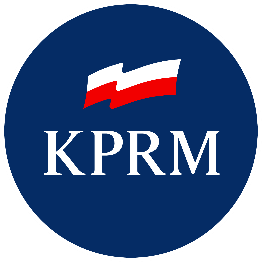 Jazda bez prawa jazdy – Kontrola drogowa
Kontrola drogowa – co robić?
Podczas kontroli drogowej Policja lub Inspektor Transportu Drogowego sprawdzi dane w rejestrach państwowych. Jeśli nie popełniłeś wykroczenia możesz jechać dalej. Nie musisz okazywać prawa jazdy ani dowodu rejestracyjnego. Za ich brak przy sobie nie dostaniesz mandatu.
A jeśli coś pójdzie źle?
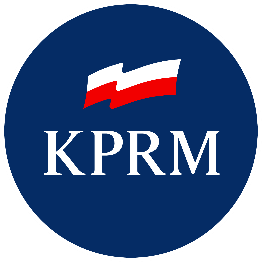 Jazda bez prawa jazdy - Kontrola drogowa
Moje dane są błędne
Awaria systemu lub brak zasięgu
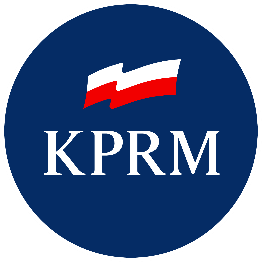 Jazda bez prawa jazdy – zatrzymanie prawa jazdy
Co mam zrobić jeśli Policja zatrzymała moje prawo jazdy?

od 5 grudnia, zamiast zabierać dokument organ kontroli prześle informację o zatrzymaniu prawa jazdy do centralnej ewidencji kierowców i wystawi Ci pokwitowanie – jeśli zezwolono na dalszą jazdę musisz mieć pokwitowanie przy sobie na wypadek następnej kontroli;

jeśli prawo jazdy zostało zatrzymane a termin, do którego zezwolono na dalszą jazdę, wskazany w pokwitowaniu minął, nie możesz już siadać za kierownicę – do kiedy? Do momentu zwrotu prawa jazdy
ǃ
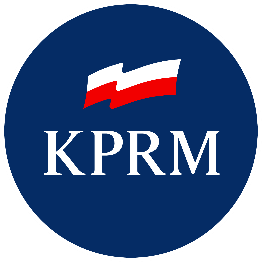 Jazda bez prawa jazdy - Zwrot zatrzymanego dokumentu
Możesz sprawdzić status swojego dokumentu w usłudze „Sprawdź uprawnienia kierowcy”. Jeśli dokument jest zatrzymany w usłudze zobaczysz taką informację.
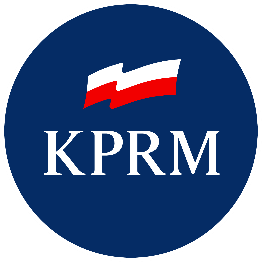 Jazda bez prawa jazdy - pytania
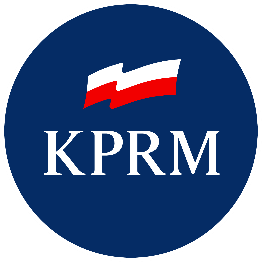 Jazda bez prawa jazdy – co zrobić przy kolizji
ǃ
Miałem stłuczkę – jak spisać oświadczenie bez prawa jazdy?

zapytaj uczestników kolizji o ich dokumenty i spisz oświadczenie,

jeśli masz mPrawoJazdy i mPojazd w aplikacji mObywatel swoje dane sprawdzisz bardzo łatwo,

jeśli masz jakiekolwiek wątpliwości co do uczestników kolizji pomimo sprawdzenia danych, wezwij Policję
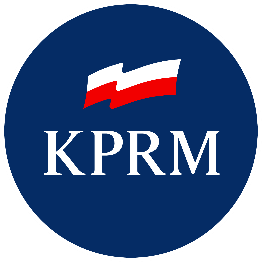 Jazda bez prawa jazdy – pozostałe zmiany
Co się jeszcze się zmieni od 5 grudnia? Co w przypadku gdy sąd orzekł zakaz prowadzenia pojazdów lub starosta wydał decyzję o zatrzymaniu prawa jazdy?

orzekając zakaz sąd nie będzie zobowiązywał do zwrotu prawa jazdy; 

wydając decyzję o zatrzymaniu prawa jazdy starosta nie zobowiązuje do zwrotu dokumentu;

okres zakazu biegnie od uprawomocnienia się orzeczenia sądu;

okres zatrzymania prawa jazdy biegnie od daty zatrzymania prawa jazdy;
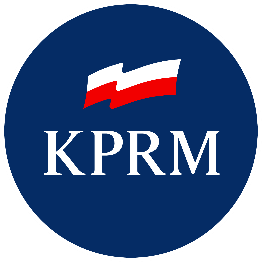 Dziękujemy za uwagę